High Availability != High-cost

Building low-cost Master / Slave Clusters on a Linux based Operating Systems to provide mission critical services

Norman Maurer

ApacheCon EU 2009
March 27, 2009
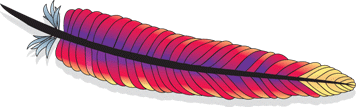 Norman Maurer

Member of the Apache Software Foundation
Apache Software Foundation Infrastructure Team
PMC Apache JAMES
Senior Unix System Engineer
norman@apache.org
norman.maurer@heagmedianet.de
http://www.heagmedianet.com
http://myblog.kicks-ass.org
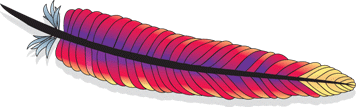 2
The question should be: 
“Why should you not use Linux-HA?“.. ENOCLUE!
It's flexible

It's opensource

It has a very active community

It's known to work for high-volume servers

It's just freakin' cool!
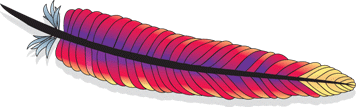 3
Components for building the Cluster
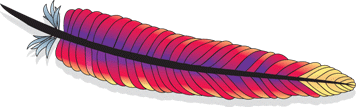 4
The Linux-HA Cluster uses two base components that make up the Cluster..
Heartbeat*

DRBD**
*  - http://www.linux-ha.org
**-  http://www.drbd.org
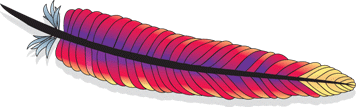 5
Putting stuff together for an Apache HTTPD Cluster
The magic glue
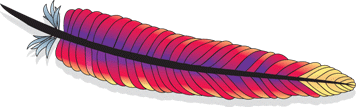 6
Services
Virtual-IP
Brief overview of how the whole Cluster works
Webserver01
Webserver02
Heartbeat
NIC
HA
NIC
Heartbeat
DRBD
Data
DRBD
NIC
NIC
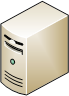 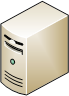 Master
Slave
Failover!!!
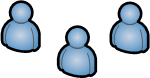 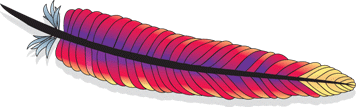 7
Users
DRBD a.k.a network raid1
Mirror your data across the network
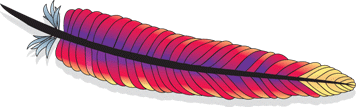 8
Benefits when using DRBD
Synchronous and asynchronous replication

Works at the block level

Many Distributions ship with pre-build DRBD modules / utils

Works with every filesystem on-top while in Master / Slave-Cluster

Master / Slave Cluster and Master / Master-Cluster possible
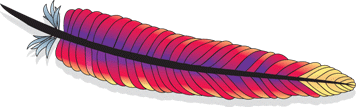 9
Limitations when using DRBD
I/O throughput heavily depends on network throughput

Only Master / Slave Cluster supported when using traditional filesystems (ext3, xfs, reiserfs)

Master / Master Cluster only works with shared cluster file system (GFS, OCFS2)

Data access is only possible from the Master Node in a Master / Slave Cluster
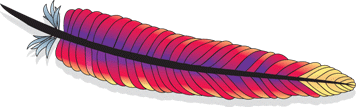 10
Brief overview on how DRBD works
Webserver01
Webserver02
Filesystem
Filesystem
DRBD-Layer
DRBD-Layer
NIC
NIC
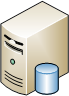 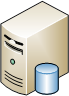 Device / Disk
Device / Disk
Ethernet
Sync data across network
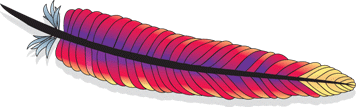 11
Installation
Ubuntu
	# apt-get install drbd8-utils drbd8-module-source  build-essential module-assistant  && module-assistant auto-install drbd8

Debian
	# apt-get install drbd8-utils drbd8-modules

SLES
	# yast -i drbd

Others
	Check if there are prebuild packages / build it yourself from source!
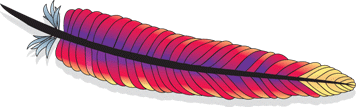 12
Configuration of DRBD-Nodes
Set correct config parameters on both Nodes
/etc/drbd.conf:

global { 
	usage-count yes; 
}
common {
	protocol C;
}
resource r0 {
	on node01 {
    		device    /dev/drbd0;
    		disk      /dev/sda7;
    		address   10.0.0.2:7789;
    		meta-disk internal;
  	}
  	on node02 {
    		device    /dev/drbd0;
    		disk      /dev/sda7;
   		 address   10.0.0.3:7789;
    		meta-disk internal;
	}
}
Synchron write-operations
Specify resourceYou can have more then one!
Configuration of DRBD-Nodes
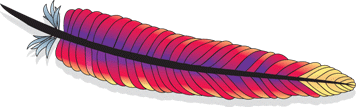 13
Create the device and up it
Create device metadata
	# drbdadm create-md r0

Attach to backing device,set synchronization parameters and connect to peer
	# drbdadm up r0

Check state
	# cat /proc/drbd
	version: 8.0.11 (api:86/proto:86)
	GIT-hash: b3fe2bdfd3b9f7c2f923186883eb9e2a0d3a5b1b build by	phil@mescal, 2008-02-12 11:56:43
	1: cs:Connected ro:Secondary/Secondary ds:Inconsistent/Inconsistent C r---
	…
	…
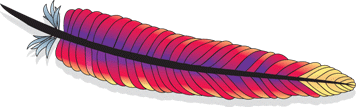 14
Initial device synchronization
Set Primary
	# drbdadm -- --overwrite-data-of-peer primary r0

Check state again
	# cat /proc/drbd
	version: 8.0.11 (api:86/proto:86)
	GIT-hash: b3fe2bdfd3b9f7c2f923186883eb9e2a0d3a5b1b build by phil@mescal, 2008-02-12 11:56:43
	0: cs:Connected st:Primary/Secondary ds:UpToDate/UpToDate C r--- 
	….
	….
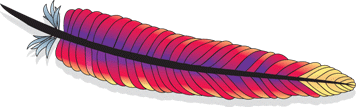 15
File system layout and data migration
Put filesystem on-top
	# mkfs.ext3 /dev/drbd0

Temporarily mount the filesystem to generate folder structure
	# mount /dev/drbd0 /drbd

Create required folders and copy content
	# mkdir -p /drbd/etc /drbd/usr/lib /drbd/var
	# rsync -az /etc/apache2 /drbd/etc/
	# rsync -az /var/www /drbd/var/
	# rsync -az /usr/lib/cgi-bin /drbd/usr/lib/
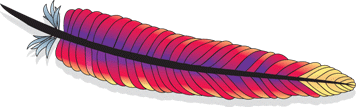 16
Heartbeat
Failover on error / panic
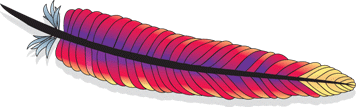 17
Main features of Heartbeat
Heartbeat packets via ICMP / UDP / Serial

Works with “every“ unix daemon

Be able to execute scripts on failover

Automatic failback

Support of “STONITH*“ devices
*shoot the other node in the head
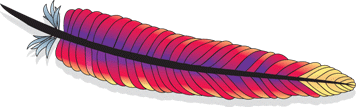 18
Brief overview on how Heartbeat works
Heartbeats
Webserver01
Webserver02
Heartbeat
Heartbeat
Checks
Checks
TCP/IP
NIC
NIC
Scripts
Scripts
COM
Serial
COM
Start
Stop
Start
Stop
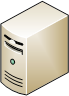 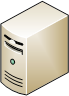 Master
Slave
Called when becoming 
Master-Node
Called when becoming
Slave-Node
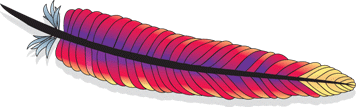 19
Installation of Heartbeat
Ubuntu / Debian
	# apt-get install heartbeat


SLES
	# yast -i heartbeat

Other Distributions
	Check for prebuild packages / build it yourself from source !
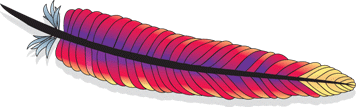 20
Installation of extra-scripts
Ubuntu / Debian
	# apt-get install drbdlinks


Other Distributions
	Check for prebuild packages / build it your from source!
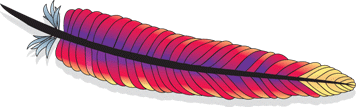 21
Configuration of extra-scripts
Set correct config parameters for drbdlinks on both nodes
/etc/drbdlinks.conf:

link('/etc/apache2', '/drbd/etc/apache2')
link('/var/www', '/drbd/var/www')
link('/usr/lib/cgi-bin', '/drbd/usr/lib/cgi-bin')
Specify all directories which needs to be “linked“ from the mounted DRBD device to the correct location.
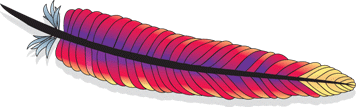 22
Configuration of Heartbeat – Part I
Set correct config parameters on both nodes
/etc/heartbeat/ha.cf:

debugfile 	/var/log/ha-debug
logfile 		/var/log/ha-log
Logfacility	local0
keepalive 	2
deadtime 	60
warntime 	30
initdead 		120
udpport 		697
auto_failback 	off
node    		node01
node    		node02
debug 		0
Don't fallback when the primary node comes up again
Nodes need to be resolvable
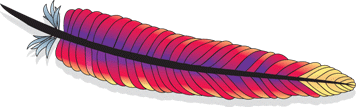 23
Configuration of Heartbeat – Part II
Configure script execution on failover
/etc/heartbeat/haresources:

node01  xxx.xxx.xxx.xxx drbddisk::r0 Filesystem::/dev/drbd0::/drbd::ext3 drbdlinks apache2
Primary Node
DRBD → Primary
Mount FS
Link dirs
Start Apache2
Virtual IP
Scripts needs to be located under:
/etc/init.d/
/etc/heartbeat/resources.d/
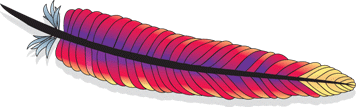 24
Configuration of Heartbeat – Part III
Setup encryption and passphrase
/etc/heartbeat/authkeys:

auth 1
1 sha1 your_super_secure_password
File needs to have perms 600!
Supported encryption
md5
sha1
crc
Not really an encryption. Just packet  corruption prevention
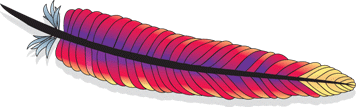 25
Final Steps..
Disable startup scripts for daemons started by Heartbeat!

Reboot both servers to see if all services will be started on the next reboot 

Test failover to see if all works as aspected
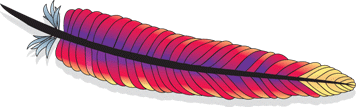 26
Clustering in production
What is known to work
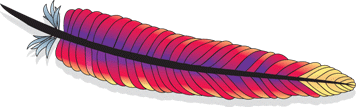 27
What services are known to work ?
Mail
	Ubuntu,Qmail,Vpopmail 

Webserver
	Ubuntu, Apache HTTPD 1.3.x / 2.0.x/ 2.2.x 

Database
	Ubuntu, MySQL 4.1 / 5.0 / 5.1

Radius
	Ubuntu, Freeradius
	......
..... and thousands of happy customers
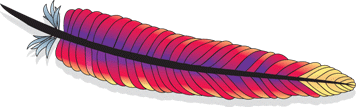 28
Best Practices – Part 1
Set the heartbeat and DRBD utils/modules to “hold“ in package-management

Disable Heartbeat on the Slave-Node while performing upgrades

Use dedicated NIC

Use decent NIC (like intel)

Use gigabit ethernet
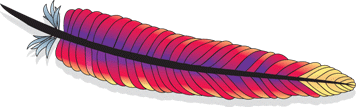 29
Best Practices – Part 2
Use different UDP Ports (for heartbeats) per Linux-HA Cluster

Test failover before putting the Cluster in production

Keep the Heartbeat and DRBD config files in-sync 

Use „just“ an crossover-cable to connect the nodes if possible
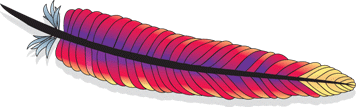 30
Known problems
What problems often show up and how to fix them
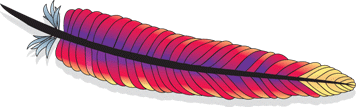 31
DRBD – Part I
Split brain scenario

Crappy throughput

Version mismatch

Kernel panic on both nodes

UID/GID not match on both Nodes
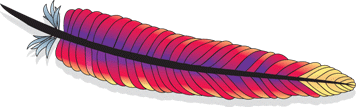 32
Heartbeat
Split brain scenario

Heartbeats get dropped

Nodes not „see“ each other
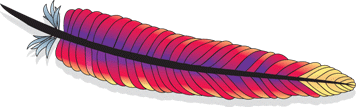 33
Useful resources
Linux-HA
	http://www.linux-ha.org

DRBD
	http://www.drbd.org

DRBDLinks
	http://www.tummy.com/Community/software/drbdlinks/

DRBD and MySQL
	http://dev.mysql.com/doc/refman/5.1/en/faqs-mysql-drbd-heartbeat.html
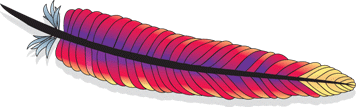 34
Questions ?
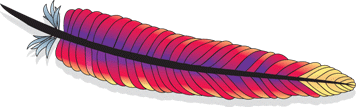 35
Thank you for your attention!
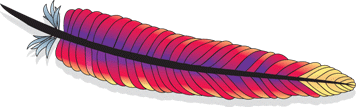 36